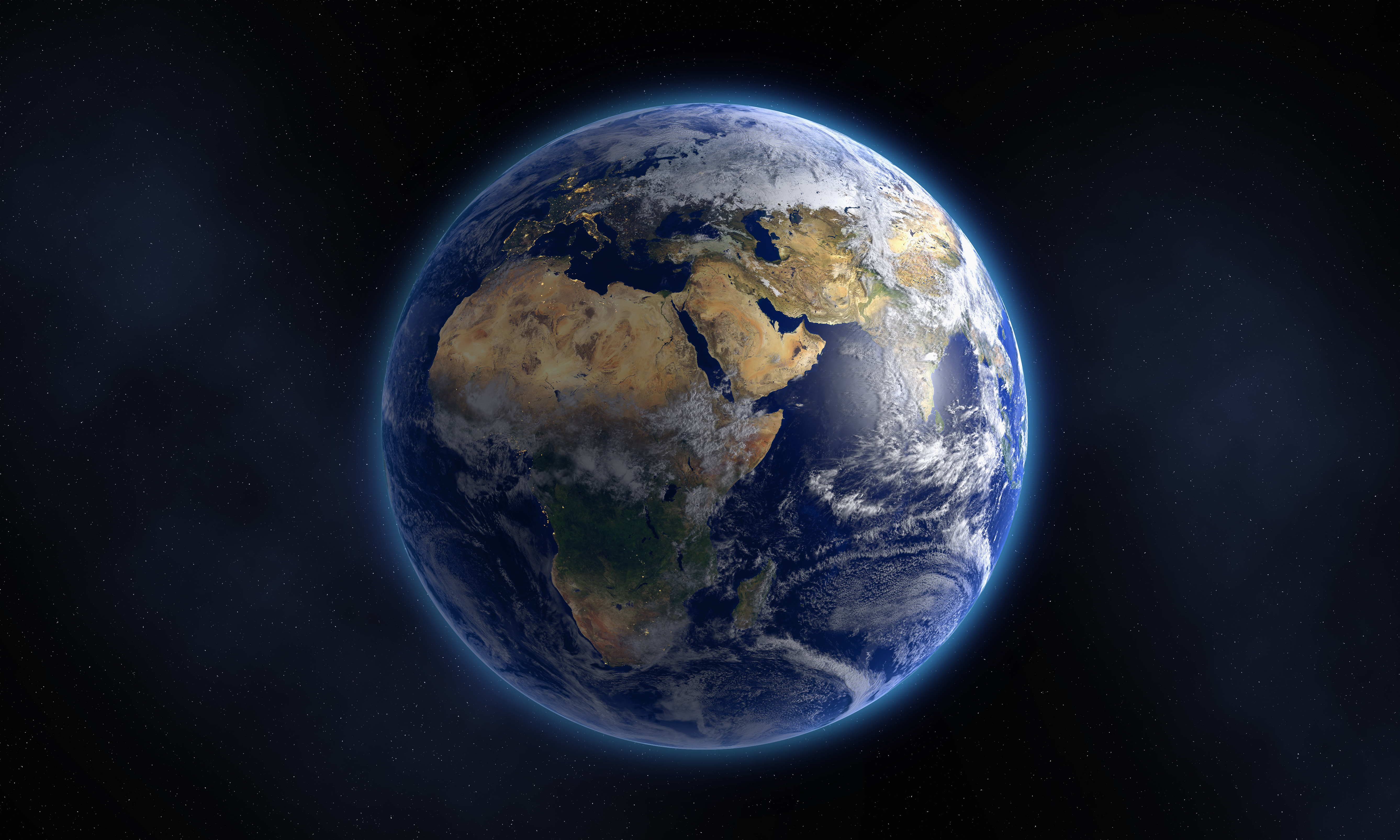 The book of genesis
A Study of the Pentateuch
Narrative of joseph
First born of Rachel (Gen. 30:22-24; 35:24)
Loved by Israel – more than all his sons (37:3)
At age 17 dreams of family bowing down to him (37:5-11)
Brothers plot – left for dead in pit (37:18-24)
Sold as slave to Ishmaelite traders (37:26-28)
Bought by Potiphar – Cpt. of Egyptian Bodyguard (39:1)
[Speaker Notes: First born of Rachel (Gen. 30:22-24; 35:24)

Loved by Israel – more than all his sons (37:3)
At age 17 dreams of family bowing down to him (37:5-11)
1st: Binding sheaves in field – Joseph’s sheave rose up – brothers’ sheaves gathered round and bowed down
2nd: Sun, moon, 11 stars were bowing down to Joseph
Pharaoh dream repeated twice – 41:32 – “it means that the matter is determined by God, and God will quickly bring it about.”
Early indication of Joseph’s unique gift and relationship with God and his father
Story begins on HIGH POINT
Leads to immense jealousy from brothers – (Cain, Esau)

Brothers plot – throw him into a pit – leave for dead (37:18-24)

Sold as slave to Ishmaelite traders (37:26-28)
Judah pleads with brothers to spare his life 
LOW POINT

Bought by Potiphar – Captain of Egyptian Bodyguard (39:1)]
Narrative of joseph
Made overseer of Potiphar's house (39:2-6)
Falsely accused of rape
Imprisoned for 2 years (39:19-20; 41:1)
Placed in charge of prisoners (39:21-23)
Interprets dreams of cupbearer + baker (40:1-23)
At age 30 Interprets Pharaoh’s dream (41:1-37)
Joseph made 2nd in command ruler of all Egypt (41:38-45)
[Speaker Notes: Made overseer of Potiphar's house (39:2-6)
39:3 “the Lord was with Joseph, so he became a successful man… now his master saw that the Lord was with him and how the Lord caused all that he did to prosper in his hand…”
HIGH POINT

Falsely accused of rape – imprisoned for 2 years (39:19-20; 41:1)

Placed in charge of prisoners (39:21-23)
Interprets dreams of cupbearer + baker (40:1-23)
Demonstrates this gift once more 

At age 30 Interprets Pharaoh’s dream (41:1-37)

Joseph made 2nd in command ruler of all Egypt (41:38-45)]
Joseph’s StoryWhat are some important lessons/takeaways that jump out to you in FIRST 30 YEARS OF JOSEPH’S LIFE?
Identity of god revealed
God is Omnipotent – All Powerful 
Joseph’s Dreams 
Gen. 37:5-11 – At Age 17 
Gen. 40 – Cupbearer & Baker 
Gen. 41 – At Age 30 - Pharoah’s Dream of Egypt 
Joseph’s Favor 
Gen. 37:3 – Jacob/Israel
Gen. 39:1-3 – Potiphar 
Gen. 41:41 - Pharaoh
[Speaker Notes: We read Joseph’s story as if from the clouds [God’s perspective] and see His mighty hand and blessing in each chapter of Joseph’s life.
See how he works thru the lives of men
Noah, Abraham, Isaac, Jacob, Joseph, . . . , Moses, Tribes 

God is Omnipotent – All Powerful 
Gen. 1:1 “In the beginning God created the heavens and the earth.”
Gen. 12:2-3 – “…I will make you a great nation … I will bless you … make your name great … thru you all the nations of the earth will be blessed”
Exodus 20:2 “I am the Lord your God, who brought you out of the land of Egypt, out of the house of slavery.” 

Jacob’s Dreams 
Gen. 37:5-11 – At Age 17 (important to show God’s divine hand in all events – leading his people thru the narrative approaching Mt. Sinai)
Narrative glorifies God – from the pit of slavery to all will bow down before you
Gen. 40 – Cupbearer & Baker 
40:8 “Then they said to him, “We have had a dream and there is no one to interpret it.” Then Joseph said to them, “Do not interpretations belong to God?  Tell it to me, please.”
Gen. 41 – At Age 30 - Pharoah’s Dream of Egypt 
41:15-16 “Pharaoh said to Joseph, “I have had a dream, but no one can interpret it; and I have heard it said about you, that when you hear a dream you can interpret it.” Joseph then answered Pharaoh, saying, “It is not in me; God will give Pharaoh a favorable answer.”

Jacob’s Favor (the question is why did Joseph find favor)
Gen. 37:3 – Isaac
Gen. 39:1-3 – Potiphar 
39:2 “The Lord was with Joseph, so he became a successful man. And he was in the house of his master, the Egyptian.”
Gen. 41:41 - Pharaoh 
41:38-39 “Then Pharaoh said to his servants, “Can we find a man like this, in whom is a divine spirit?” So Pharaoh said to Joseph, “Since God has informed you of all this, there is no one so discerning and wise as you are…”]
Identity of god revealed
God is Omnipresent – All Present 
God’s Guidance & Providential Hand 
Favored son to slave
Slave to Overseer of Potiphar’s House 
Overseer to Imprisonment 
Prisoner to Ruler of Egypt  
God is Omniscient – All Knowing 
Prophecy Fulfillment 
Cup Bearer & Bakers Dreams interpreted 
Famine in Egypt – Gen. 41:46-49; 53-57
Jacobs dreams at 17 fulfilled some decade and half later  
Gen. 41:1-9
[Speaker Notes: God is Omnipresent – All Present 
God’s Guidance & Providential Hand 
Favored son to slave
Slave to Overseer of Potiphar’s House 
Overseer to Imprisonment 
Imprisonment to Ruler of Egypt  

God is Omniscient – All Knowing 
Prophecy Fulfillment 
Cup Bearer & Bakers Dreams interpreted 

Famine in Egypt – Gen. 41:46-49; 53-57

Jacobs dreams at 17 fulfilled some decade and half later
Gen. 41:1-9]
How should our understanding of God’s power, presence, and knowledge of all things strengthen us today?
[Speaker Notes: Shouldn’t read the Genesis narrative thinking the relationships described are mere outlier examples of God’s relationship with His people.

With Adam/Eve in Garden
With Cain/Abel east of Eden 
Watching the spiral of His creation into the pits of hell before the flood 
With Noah on the ark 
With Abraham 
Isaac
Jacob 
Joseph]
Power of God’s presence in our lives
Deut. 31:6 “Be strong and courageous, do not be afraid or tremble at them, for the Lord your God is the one who goes with you.  He will not fail you or forsake you.”
Heb. 13:5-6 “Make sure that your character is free from the love of money, being content with what you have; for He Himself has said, “I will never desert you, nor will I ever forsake you…”
Josh. 1:9 “Have I not commanded you?  Be strong and courageous! Do not tremble or be dismayed, for the Lord your God is with you wherever you go.”
Psalm 23:4 “Even though I walk through the valley of the shadow of death I fear no evil, for YOU ARE WITH ME…”
[Speaker Notes: Power of God’s Presence in our Lives 
That is – God’s power, presence, wisdom, providence

Deut. 31:6 “Be strong and courageous, do not be afraid or tremble at them, for the Lord your God is the one who goes with you.  He will not fail you or forsake you.”
Moses’ farewell address to Israelites just before they enter the promise land 

Heb. 13:5-6 “Make sure that your character is free from the love of money, being content with what you have; for He Himself has said, “I will never desert you, nor will I ever forsake you…”

Josh. 1:9 “Have I not commanded you?  Be strong and courageous! Do not tremble or be dismayed, for the Lord your God is with you wherever you go.”
Joshua to Israelites before crossing the Jordan into promise land 

Psalm 23:4 “Even though I walk through the valley of the shadow of death I fear no evil, for YOU ARE WITH ME…”]
Power of God’s presence in our lives
Deut. 31:6 “Be strong and courageous, do not be afraid or tremble at them, for the Lord your God is the one who goes with you.  He will not fail you or forsake you.”
Heb. 13:5-6 “Make sure that your character is free from the love of money, being content with what you have; for He Himself has said, “I will never desert you, nor will I ever forsake you…”
Josh. 1:9 “Have I not commanded you?  Be strong and courageous! Do not tremble or be dismayed, for the Lord your God is with you wherever you go.”
Psalm 23:4 “Even though I walk through the valley of the shadow of death I fear no evil, for YOU ARE WITH ME…”
[Speaker Notes: How can the story of Joseph and subsequent testimony in these verses bolster and strengthen a child of God today?

Confidence when we pray to God – that he hears us
What more reassurance do we want?
These stories implore us to be like Noah, Abraham, Isaac, Jacob, Joseph … 
I John 5:14 “This is the confidence which we have before Him, that if we ask anything according to His will, He hears us.”
How is our narrative any different than the patriarchs?

We can trust in God – no matter what we’re going thru 

Sets context for the trials and tribulations we face in life – not from God]
Lessons from joseph’s storyTrials & Tribulations
Contrast story of Jacob’s life with Joseph

Though it is clear God was with Jacob and Joseph – did His presence and providence spare them the trials and tribulations of life?

What is significant about this lesson in our lives?
[Speaker Notes: Contrast story of Jacob’s life with Joseph [GOD WILL NOT FORSAKE YOU only YOU CAN FORSAKE GOD]
Jacob Narrative – 
Sins and poor choices created many of his life’s trials 
Seeking God brought him grace/mercy

Stollen birth right & blessing led him ultimately to flee his homeland
Severed his relationship with his brother – Esau sought to kill him
Growth journey thru Laban – servant for 20 years 
Wrestling with God 

Gen. 28:15 “Behold, I am with you and will keep you wherever you go, and will bring you back to this land; for I will not leave you until I have done what I have promised you.”
Jacob reflecting on his life in Gen. 47:7-10
Gen. 47:7-10  “Then Joseph brought his father Jacob and presented him to Pharaoh; and Jacob blessed Pharaoh.  Pharaoh said to Jacob, “How many years have you lived?” So Jacob said to Pharaoh, “The years of my sojourning are 130; few and unpleasant have been the years of my life, nor have they attained the years that my fathers lived during the days of their sojourning.”

Joseph Narrative
Clearly a man of God 
Blessed with gift to interpret dreams/prophecy 
Given favor by his masters 
Story arc required immense faith and trust in God 
Betrayed by his brothers, Left for dead in a pit, sold as slave, falsely accused of rape, unjustly imprisoned]
Lessons from joseph’s storyTrials & Tribulations
Never guaranteed an easy path
Physical trials are not an indication God has forsaken you!
#1 God is not the source of all the world’s bad
We suffer from sin in the world 
We pay prices for our own sinful decisions 
We endure trials from a broken world 
(Consequence of the Garden’s Perfection Broken)
He is with us at every moment 
Trials serve profound purpose
[Speaker Notes: Never guaranteed an easy path
Joseph’s life rife with challenges in spite of fact we see that God was with him through it all.  God’s presence did not guarantee an easy path – rather – we see a lesson where God is consistently with His people – extending opportunity for MAN TO TRUST HIM.

Physical trials are not an indication God has forsaken you! [THE EXACT OPPOSITE]
#1 God is not the source of all the world’s bad
Genesis narrative MAKES THIS CLEAR 
Understand creation and fall of man
We suffer from sin in the world 
We pay prices for our own sinful decisions 
We endure trials from a broken world (toil for bread, health fails, we die)
(Consequence of the Garden’s Perfection Broken)

Genesis narrative proves this point.  God does not abandon his people 
He extended grace/mercy to Adam/Eve
He implored Cain to choose righteousness 
He spared mankind thru Noah and his family
He protected Abraham 
He provided the Ram for Isaac’s stead 
He guided Jacob’s path 
He blessed Joseph 

He is with us at every moment 
John 16:33 “These things I have spoken to you, so that in Me you may have peace.  In the world you have tribulation, but take courage; I have overcome the world.”
Torah version – Ex. 20:2 “I am the Lord your God who brought you out of the land of Egypt…”

Trials serve profound purpose 
James 1:2-4 “Consider it all joy, my brethren, when you encounter various trials, knowing that the testing of your faith produces endurance.  And let endurance have its perfect result, so that you may be perfect and complete, lacking in nothing.”]
Lessons from Joseph’s life
Man must learn that their deliverance [the promise] must be fulfilled divinely and miraculously or not at all. 
Abraham – Isaac – Jacob – Joseph – Moses – Joshua – David – Solomon – Prophets – Disciples – Apostles – You  
John 14:6 “Jesus answered, ‘I am the way and the truth and life. No one comes to the Father except through me.’”
Did Joseph TRUST in God’s providence?
Sought God out – Gave Him the glory
Steadfast thru trials - Not disheartened by tribulations 
Humbly submitted to God’s will
Prequal to exodus
Genesis 45:1-11
Genesis 45:24 – 46:7
Genesis 47:1-12
Genesis 47:27-28
[Speaker Notes: Read 45:1-11
Can anyone here recall any trials in your life where in hindsight you were certain God intended it for good?
Genesis 45:24 – 46:7
46:27 – stated 70 people in total traveled to Egypt

Genesis 47:1-12
Genesis 47:27-28
 Israelites were fruitful and became very numerous 
Recall – at time of Exodus the Israelites could be numbered in the several millions possibly]
Genesis: Major class themes
Timeline of genesis 1-12